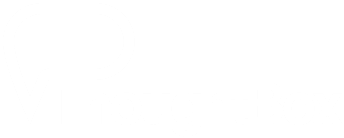 VOLUNTOURISM
SOCIAL PERSPECTIVES
Y9&10
13-15 years
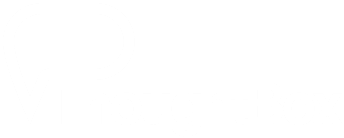 B O T T O M S  U P
 
W E E K  4
3 0  M I N U T E S
In this lesson, students will:
THINK!
Think about and discuss some of the merits ethical volunteering and grass roots support

Understand how working with communities and local areas is key to a positive relationship and how positive global citizenship can have positive ripple effects

Explore and unravel some of the harmful and negative stereotypes perpetuated by charity campaigns and understand how to counteract these with ethical, sustainable approaches to aid
FEEL!
UNLEARN!
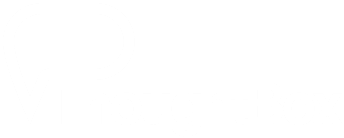 P R E  L E S S O N 
 R E F L E C T I O N S 


3 – 5  M I N U T E S +
Introduce the following REFLECTIVE QUESTIONS for students to consider during the lesson:

What does it mean for an organisation to be “grass roots”?
What does it mean to be an ethical organisation and an ethical volunteer?
How can we learn to practice global citizenship through ethical travel, tourism and volunteering?
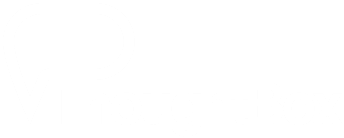 B O T T O M S  U P 


1 5  M I N U T E S +
Watch the short music video (4.40mins) made by Ugandan Microfinance organisation SYPO entitled:
Price Tag
Click on the link above for the hyperlink
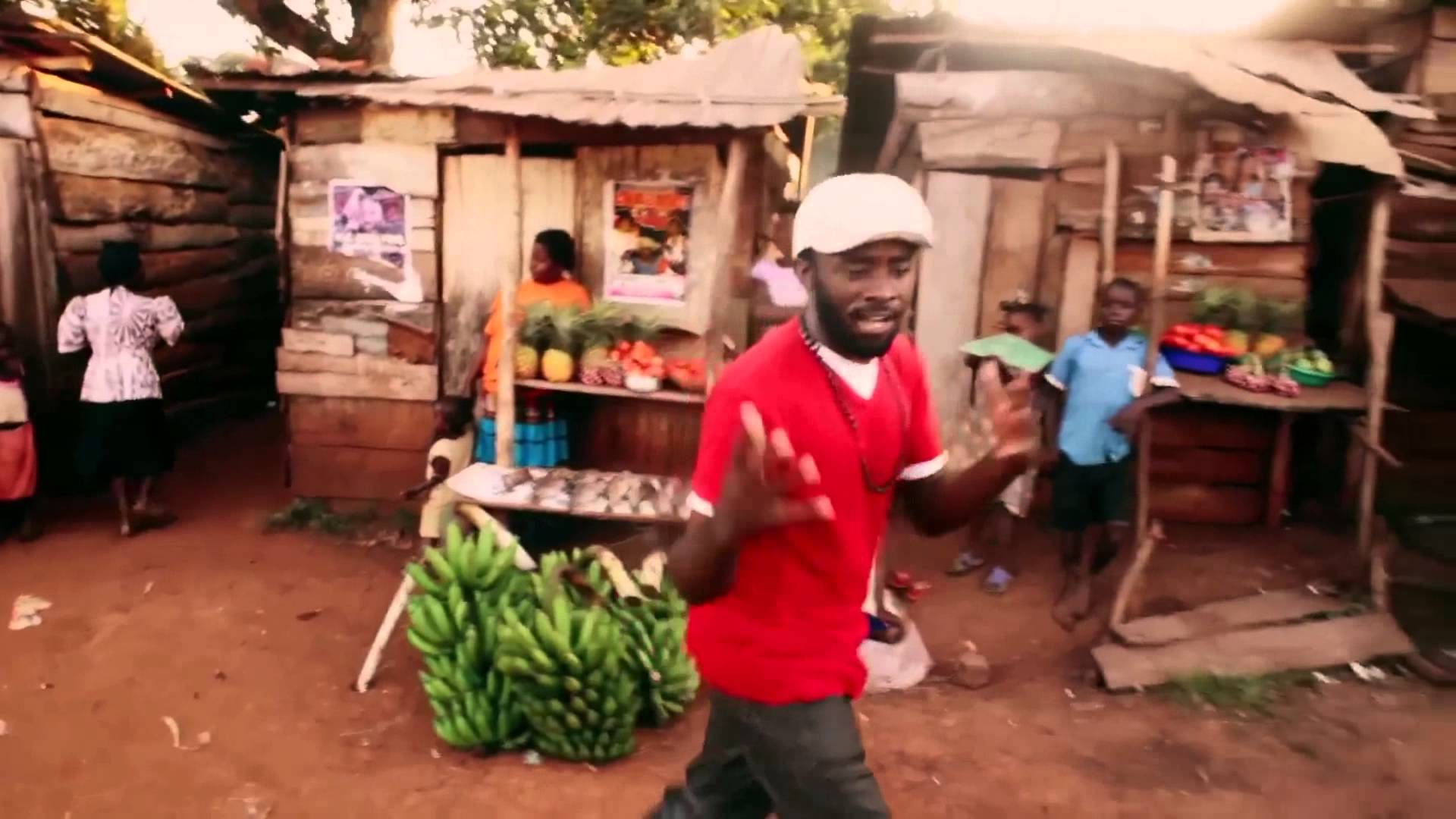 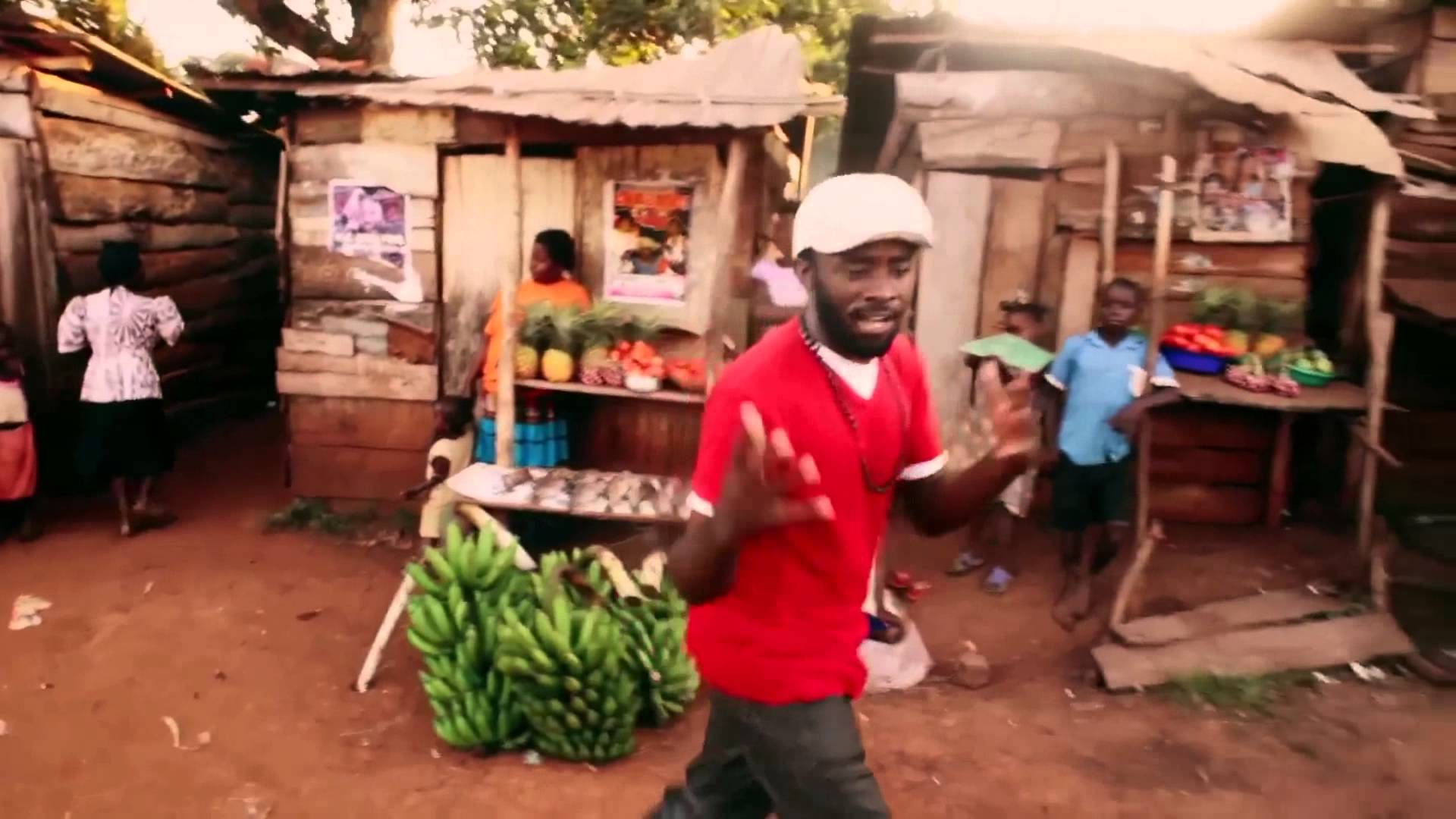 Allow students a few minutes to respond to the film with people sitting near to them.

After sharing their initial responses, ask them to consider the following:
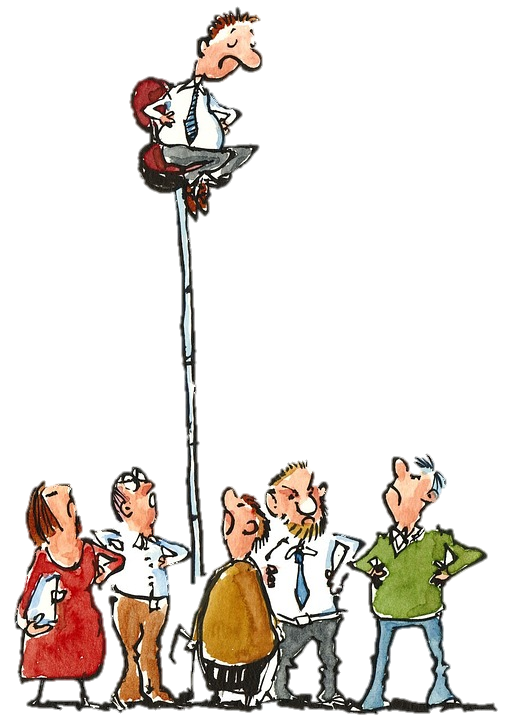 Organisations that offer aid through “top-down” action are often failing to listen to the needs of the community.
Some charities work by “deciding” what an area or a community might need, and then working to give this to them, rather than actually asking first.
In some cases this sort of aid is actually disrespecting the cultural values, traditions and human dignity of the people they are trying to “help”.
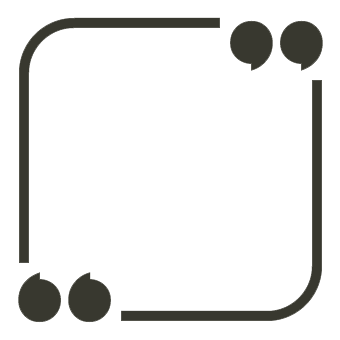 In what ways is this film and campaign different to traditional charity campaigns?
Remind yourself of some approaches charities are using when working in other countries:
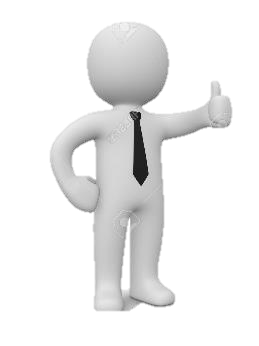 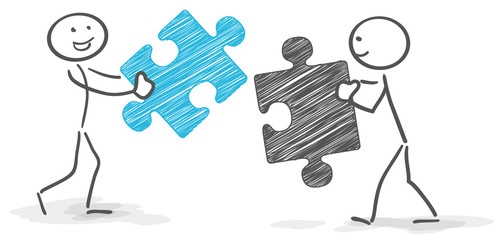 To understand whether an organisation, campaign or initiative is something positive to support (whether by volunteering your time or your money) it is important to be able to understand what a negative organisation may look like.
Understanding if a charity or aid organisation is negative:
Look out for the promotion of negative stereotypes
Be careful of organisations that are using a top-down approach
Avoid organisations that are not sustainable (e.g. when you leave the work does not continue) 
Stay away from organisations that are not working together with the communities that they are supporting.
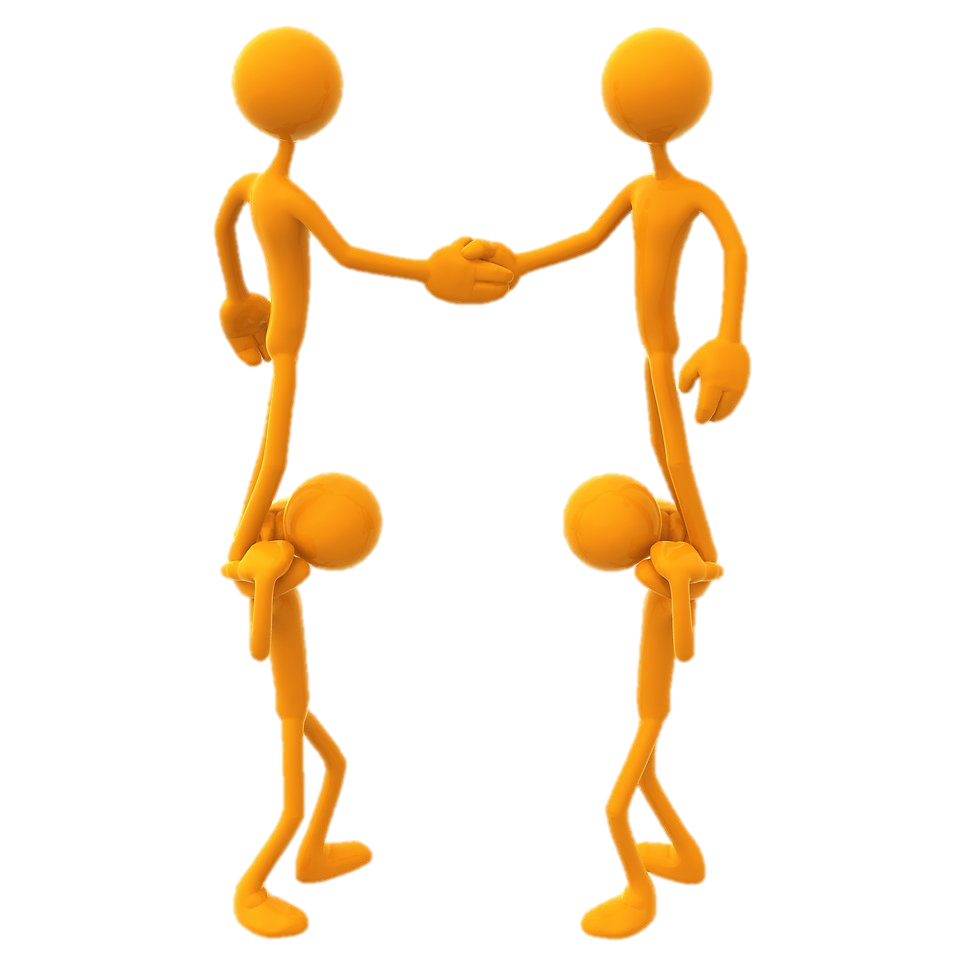 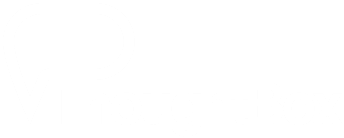 A  D I G N I F I E D  
A P P R O A C H 


1 0  M I N U T E S +
These are all advertisements made by charities to promote their campaign. All of these organisations are trying to do a good thing, but in some ways falling short.
CAMPAIGN 1 – Street King
CAMPAIGN 2 – Can’t make it sexy
CAMPAIGN 3 – Feed a Child
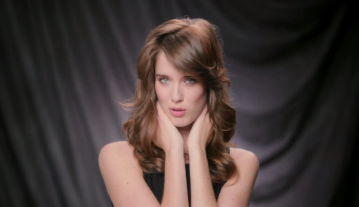 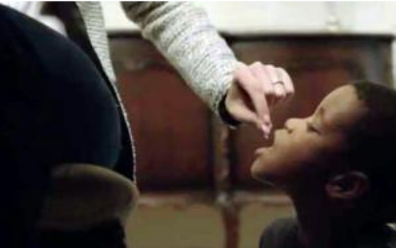 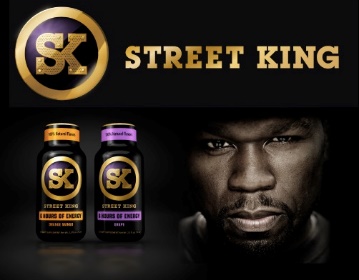 Watch each advertisement together as a class (they are all around 1 minute long) and then break into smaller groups to discuss the following ideas:
2. Explore the intention behind the advertisement. 

Is it a sustainable campaign? Why?
1. Watch the advert and think about the negative elements that seen  witin the advertisement
3. If time, find out more about the campaign: research what it is trying to do, how it works, who is behind it and the positive/negative elements
CAMPAIGN 1: “Street King”
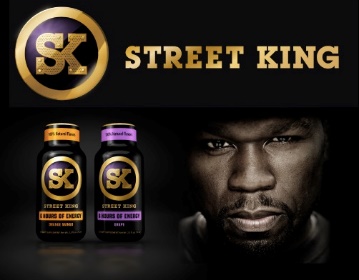 A soft drinks advert promoting food aid for “Africa”.

(click on the link to watch the film)
CAMPAIGN 2: “We can’t make it sexy”
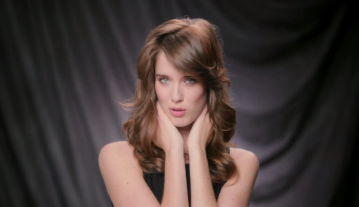 A campaign “making humanitarian issues sound sexy”.
(click on the link to watch the film)
CAMPAIGN 3: “Feed a Child”
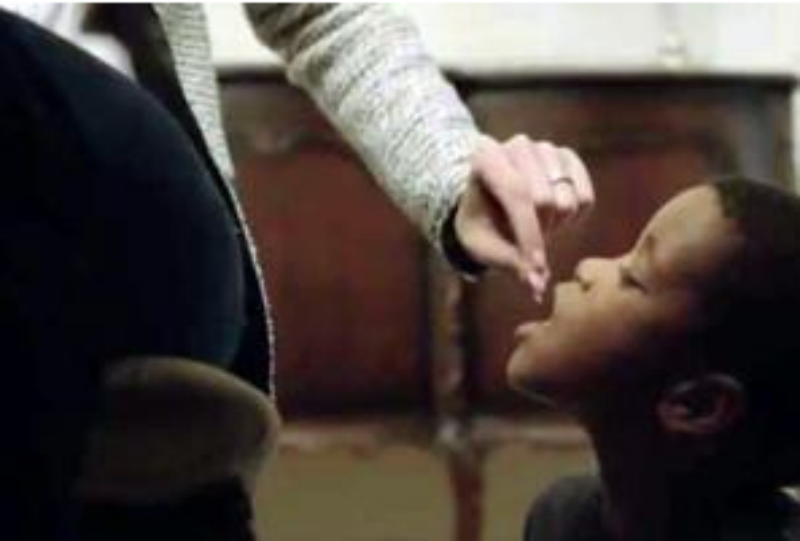 A campaign highlighting food depravation amongst South African children.

(click on the link to watch the film)
It is easy to see how these campaigns are trying to make people in a positive way and have good intentions. 
However, it is much harder to watch these videos with a critical eye and try and assess how it is actually a negative and reductive way to support people.
An example of a charity aid video that has been done well can be seen here in this short video (1.38 mins) from the charity War Child entitled:
Batman(Click on the hyperlink above)
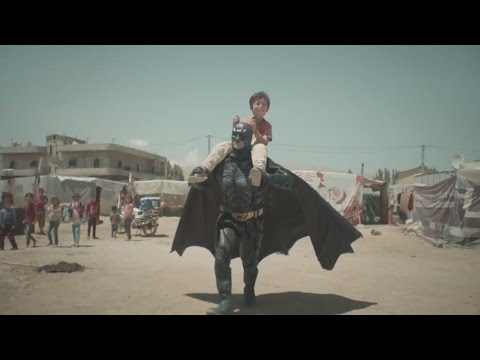 After watching, talk together about the strategies it uses and why it is effective:
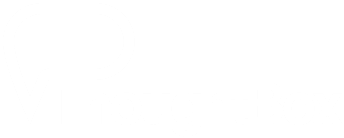 P O S I T I V E  
V O L U N T E E R I N G 


 5  M I N U T E S +
Being able to travel ethically is a useful (and many would argue integral) part of any trip or exploration, especially when going overseas. 

Beyond that, being able to volunteer in an ethical and sustainable organisation is perhaps the most positive type of volunteering that we can do; whether at home or abroad.
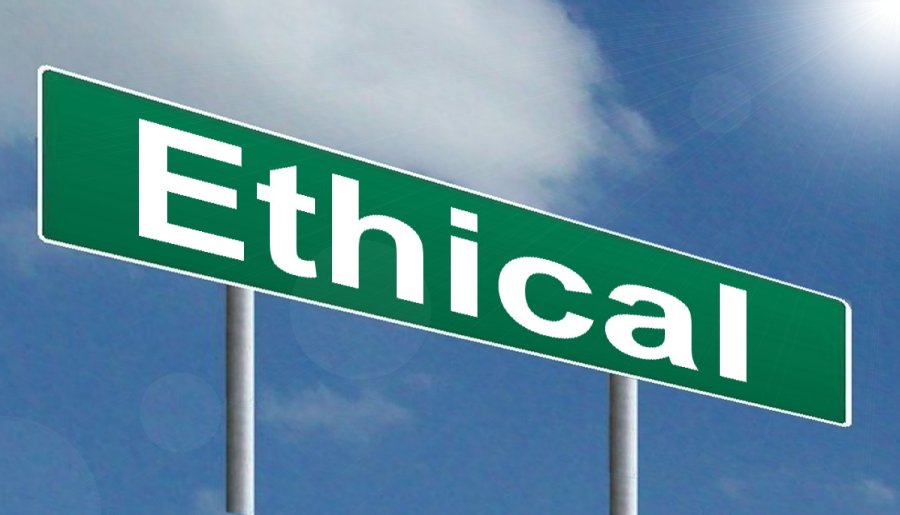 Volunteering time can be a very positive contribution to offer the world and it is important to remember that this really can be a good thing to do. HOWEVER it is also important to understand that we all have a responsibility to do it well.
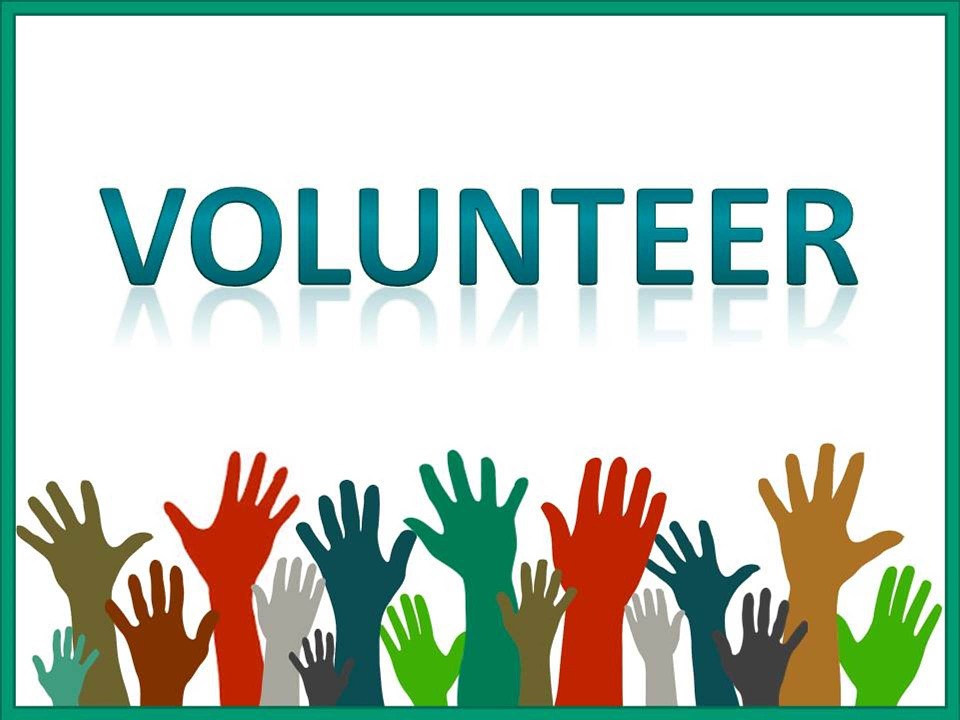 If volunteering is an option, we have a responsibility to choose a good organisation, project or company to volunteer with – a project that is both ETHICAL and SUSTAINABLE. 
Research, planning and critical thinking are key skills here!
For more information, here are a range of articles exploring some of the criteria for ethical travel as well as the importance of ethical volunteering:

Ethical Travel Guide
Better Volunteering Better Care Network (30 articles)
Beyond the emotional fundraising adverts
Seven worst international aid ideas
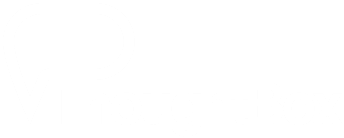 VOLUNTOURISM

T H I S  S O R T  O F  L E A R N I N G  
C A N ’ T  W A I T